Информатика и ИТ
6
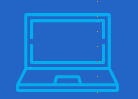 класс
Интерфейс текстового процессора  Microsoft Word.

Педагог:  
Стороженко 
Наталья Сергеевна
План урока:
1
О текстовых процессорах.  
 Знакомство с Microsoft Word.
 Запуск и завершение работы в Microsoft Word.
 Интрефейс Microsoft Word.
 Основные элементы текcтового процессора
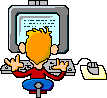 Ключевые слова:
1
Документ
Формат
Шрифт
Слова
Строка
Абзац
Текст
Текстовые процессоры
Проверка домашнего задания
Поставьте в соответствие ячейки правого столбца и левого.
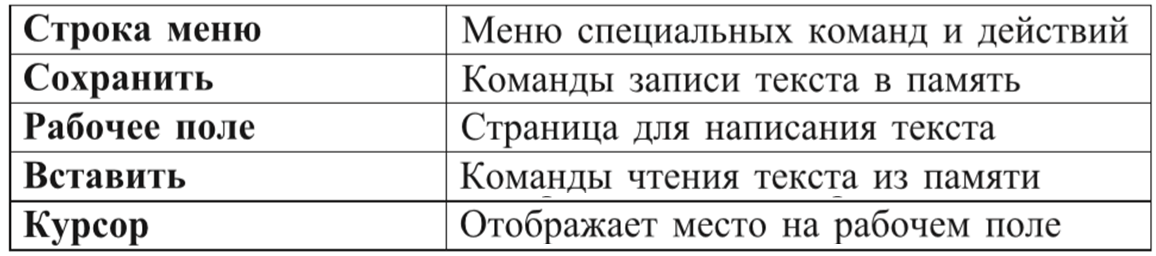 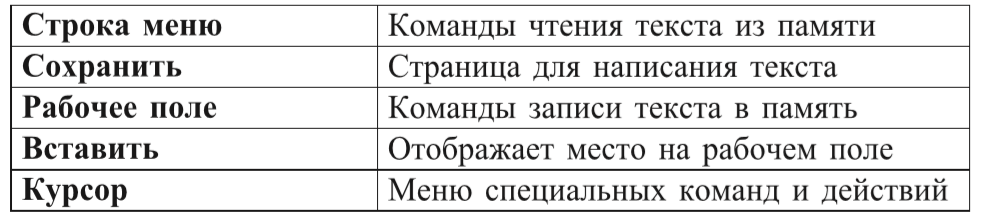 О текстовых процессорах
Текстовые процессоры используются тогда, когда имеет значение не только смысл текста, но и его внешний вид.
    Например, вставить в текст рисунки, таблицы, диаграммы, формула;  изменить цвет, размер,  стиль символов.
Вставка объектов
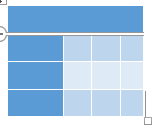 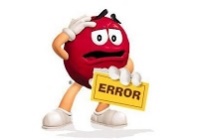 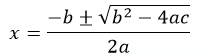 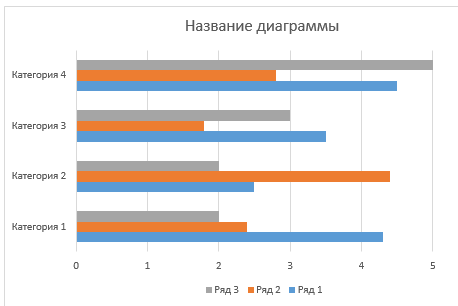 О текстовых процессорах
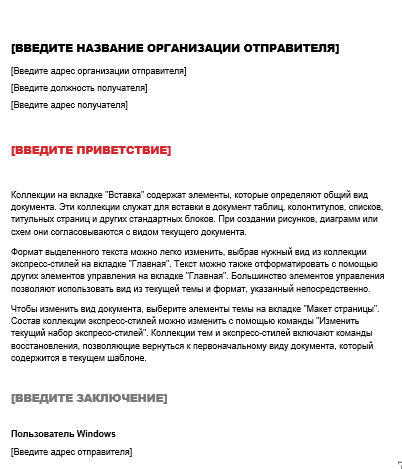 Обычно текстовые процессоры используются для подготовки официальных документов.
    Текст, подготовленный при помощи текстового процессора называется
Документ.
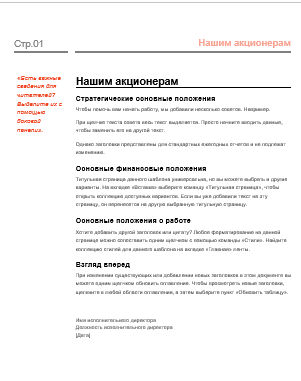 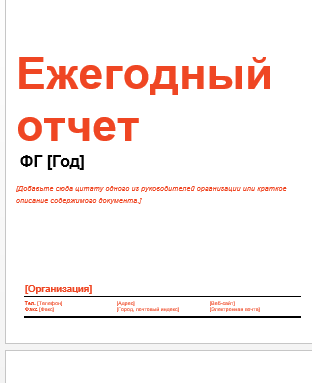 Важно!
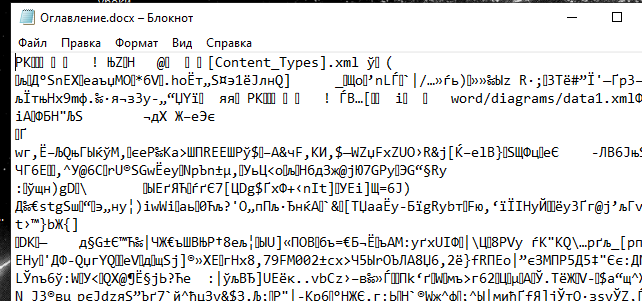 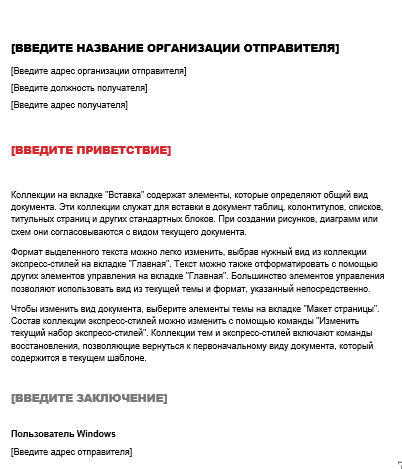 В разных текстовых процессорах для оформления текста используются различные коды. В таких случаях говорится, что документ, форматированный в одном текстовой процессоре, не всегда можно открыть в другом текстовом процессоре.
Знакомство с Microsoft Word
Microsoft Office Word 2010
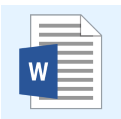 Word
Microsoft Office Word 2013
Имеет много различных функций. Многие команды можно выполнить при помощи «мыши» 
Есть возможность работать с несколькими документами, которые размещаются в специальном рабочем поле – «окне».
Запуск работы в MS Word
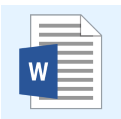 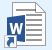 Завершение работы в MS Word
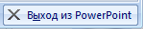 Alt
F4
Интерфейс Word
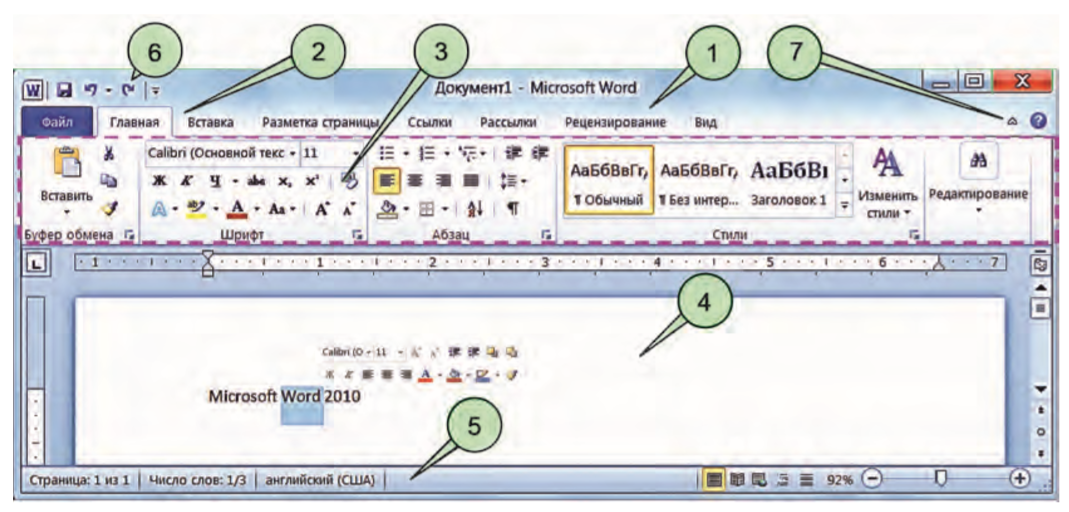 1. Строка заголовка
Отображается имя загруженного документа, активная панель с кнопками               . Если документу не присвоено имя, то в строке заголовка будет написано
 Документ 1.
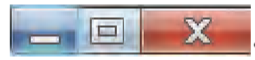 2.Строка меню
Каждое меню связано с лентой. Ленты включают в себя кнопки с изображением инструментов, что облегчает работу.
   При выполнении работ вы будете использовать ленты в следующих меню: Файл, Главная, Вставка, Дизайн, Разметка страницы, Ссылки, Рассылки, Рецензирование, Вид. Если нужно показать большую часть рабочего поля, то при помощи кнопки 7 можно «свернуть» ленту.
3. Ленты
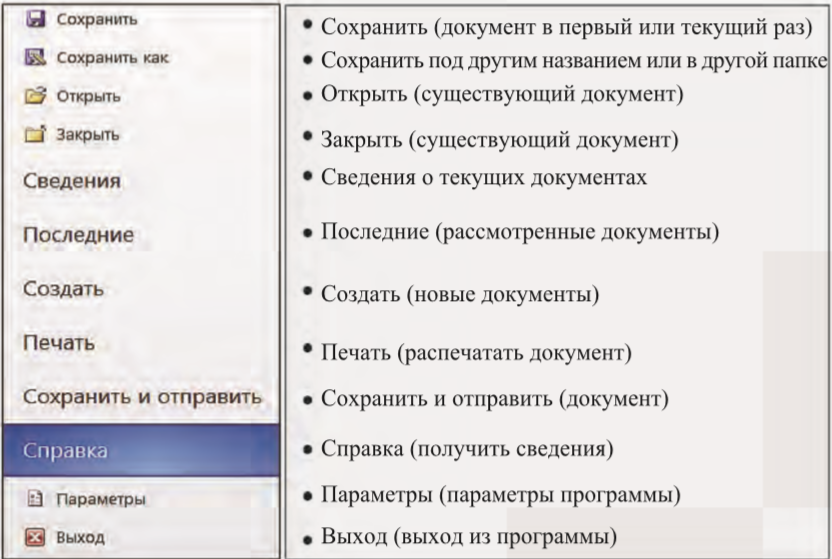 Состоят из групп логических кнопок, объединяющихся названием и назначением.
Например:
Основные элементы текстового процессора
Слово
Предложение
Символ
Строка
Абзац
Фрагмент
Страница
Документ
Шрифт
Шрифт  - буквы алфавита, цифры и различные символы письменного или печатного вида. 
Шрифты различаются по типам (гарнитура), начертанию (курсив, полужирный, подчеркнутый, зачеркнутый. По размеру (например 11 пунктов, 72, где пункт равен 0,38 мм).
Отступ. Красная строка.
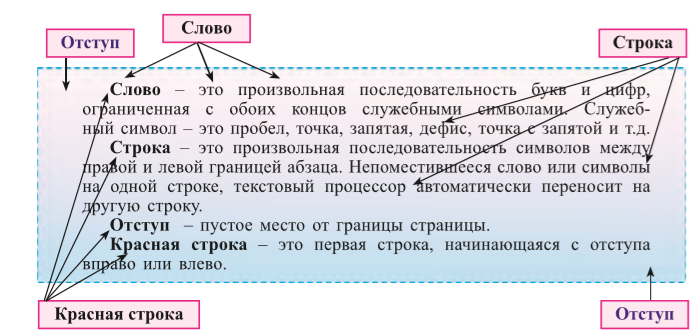 Формат
- размер, вид шрифта, стиль, начертание, установка интервала и многое другое.
Размер размер
вид шрифта
вид шрифта
Начертание   начертание  начертание
Закрепление:
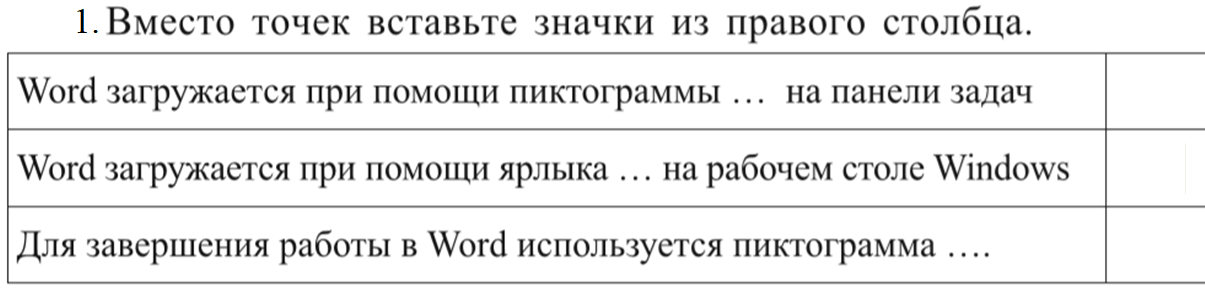 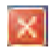 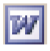 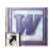 Закрепление:
- Поставьте в соответствие ячейки правого столбца и левого.
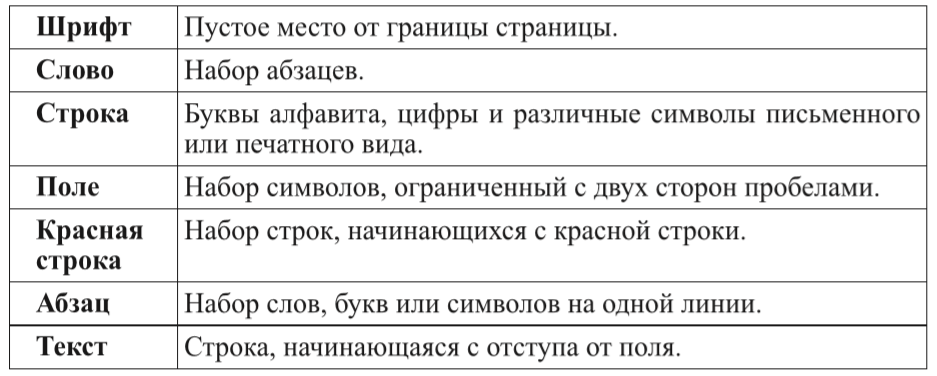 Домашнее задание.
1. Прочитайте страницы 8-12 учебника
  2. Выполните задание №5 из упражнений после 2 урока на странице 13 учебника.
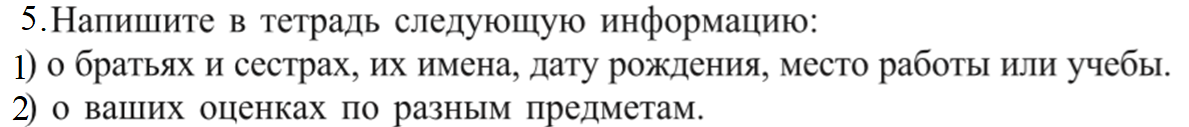 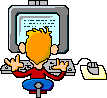 Домашнее задание.
Практическое задание:
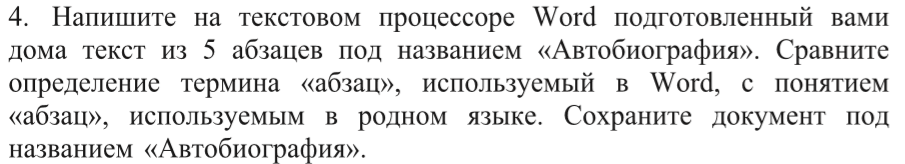 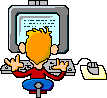